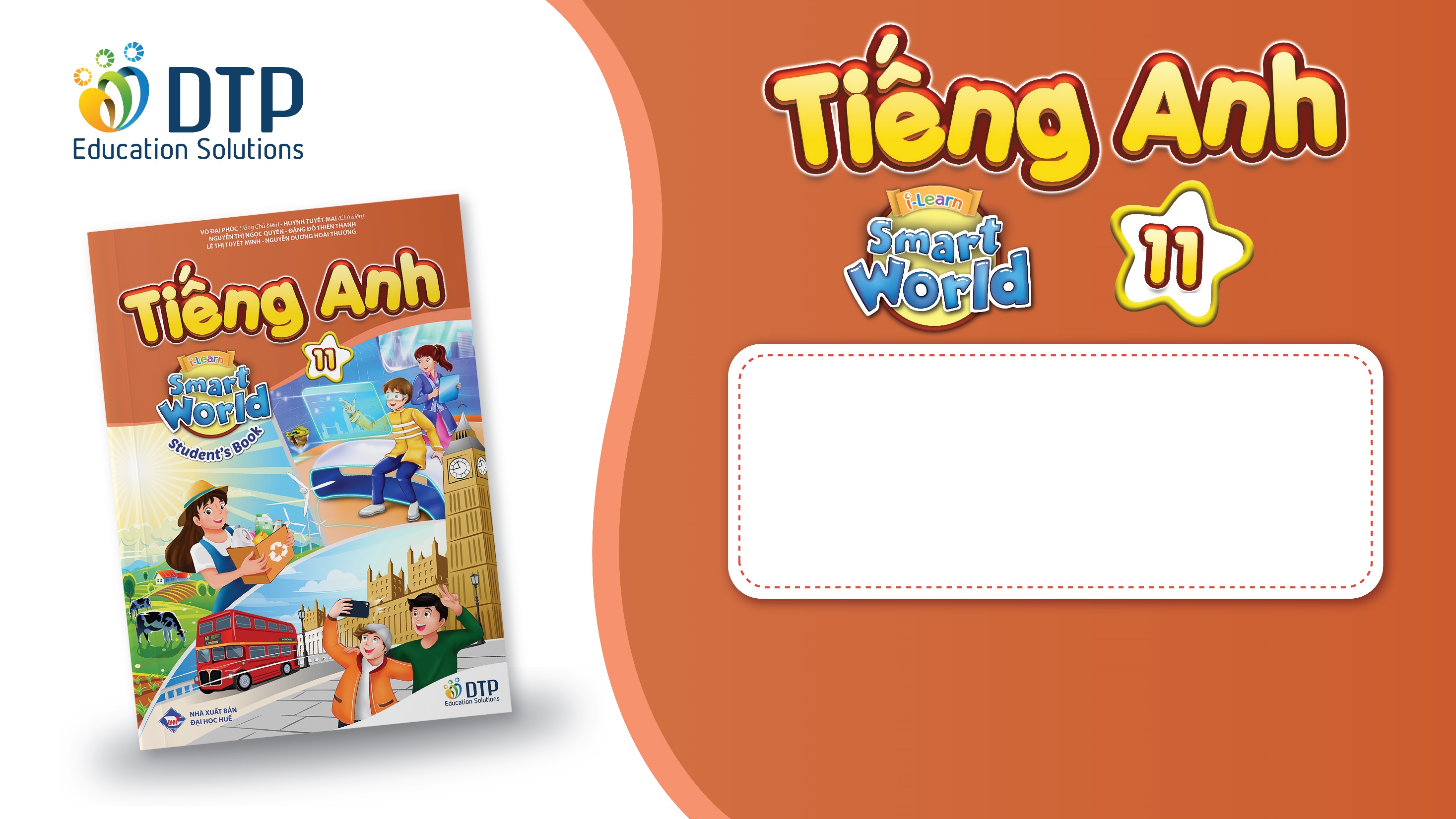 Unit 3: SOCIAL ISSUES
Lesson 1.3. Pronunciation and Speaking
Pages: 26 & 27
Lesson Outline
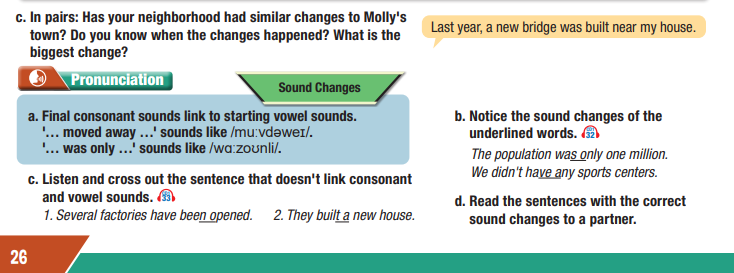 Warm-up
Pronunciation
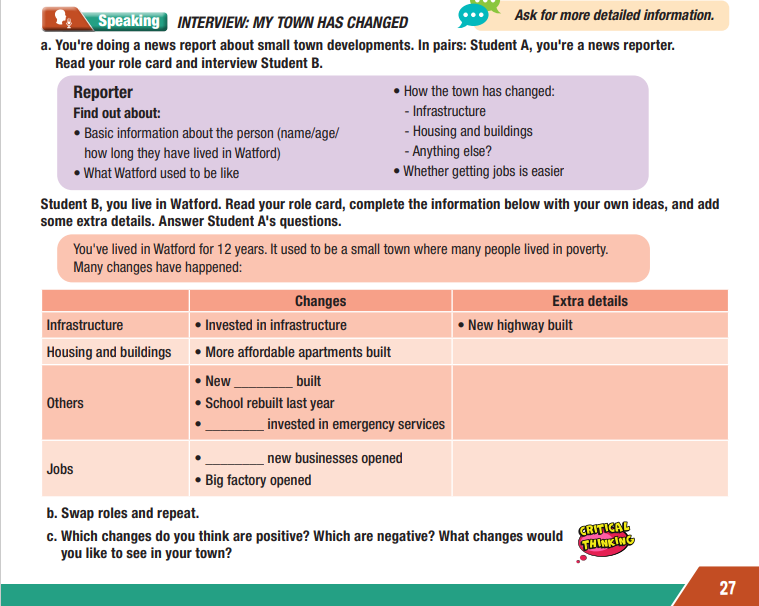 Speaking
Consolidation
Wrap-up
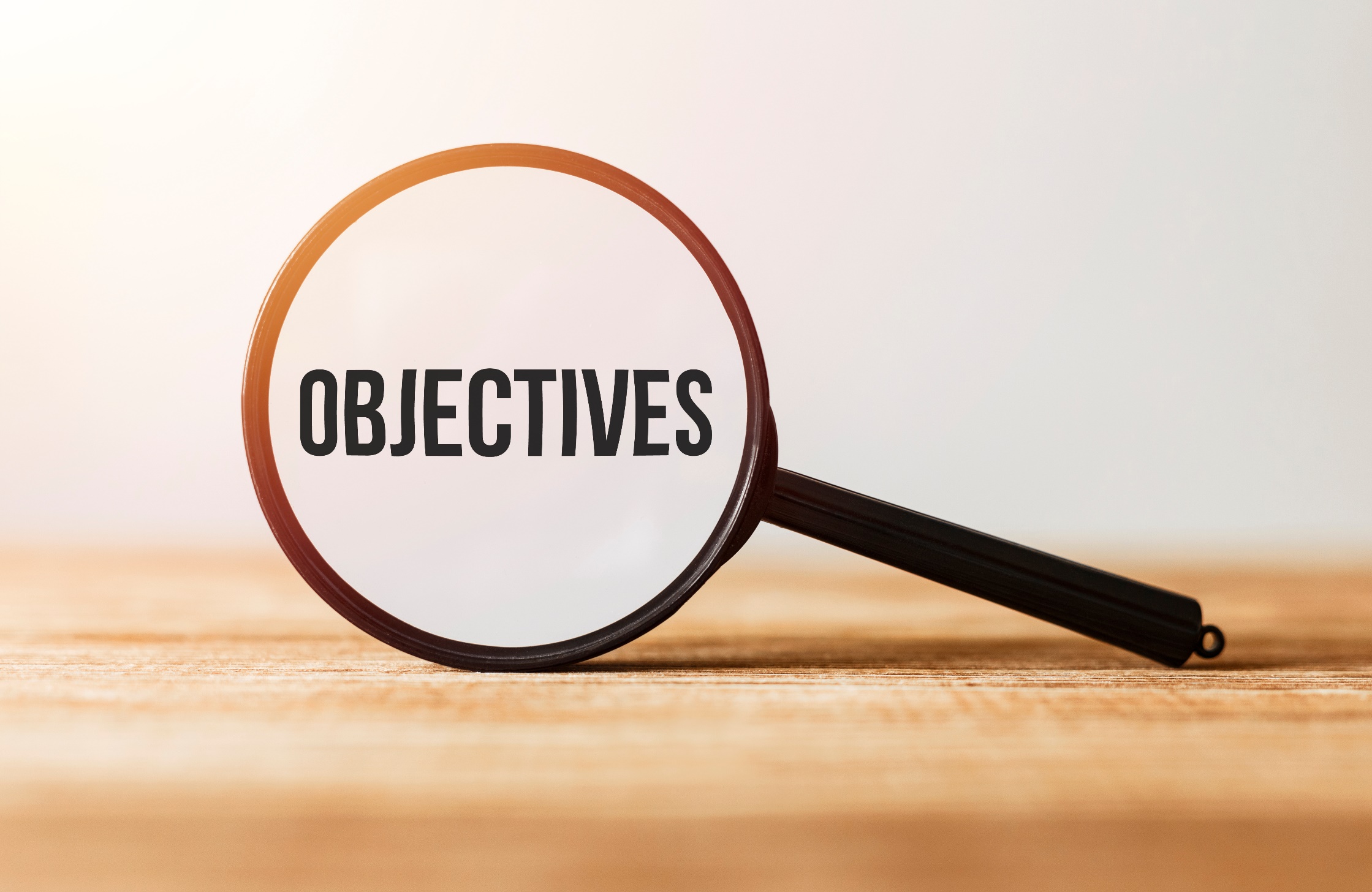 By the end of this lesson, students will be able to…

Pronunciation:
- practice final consonant sounds link to starting vowel sounds.
Speaking:
- talk about solutions for our city.
- improve speaking skill.
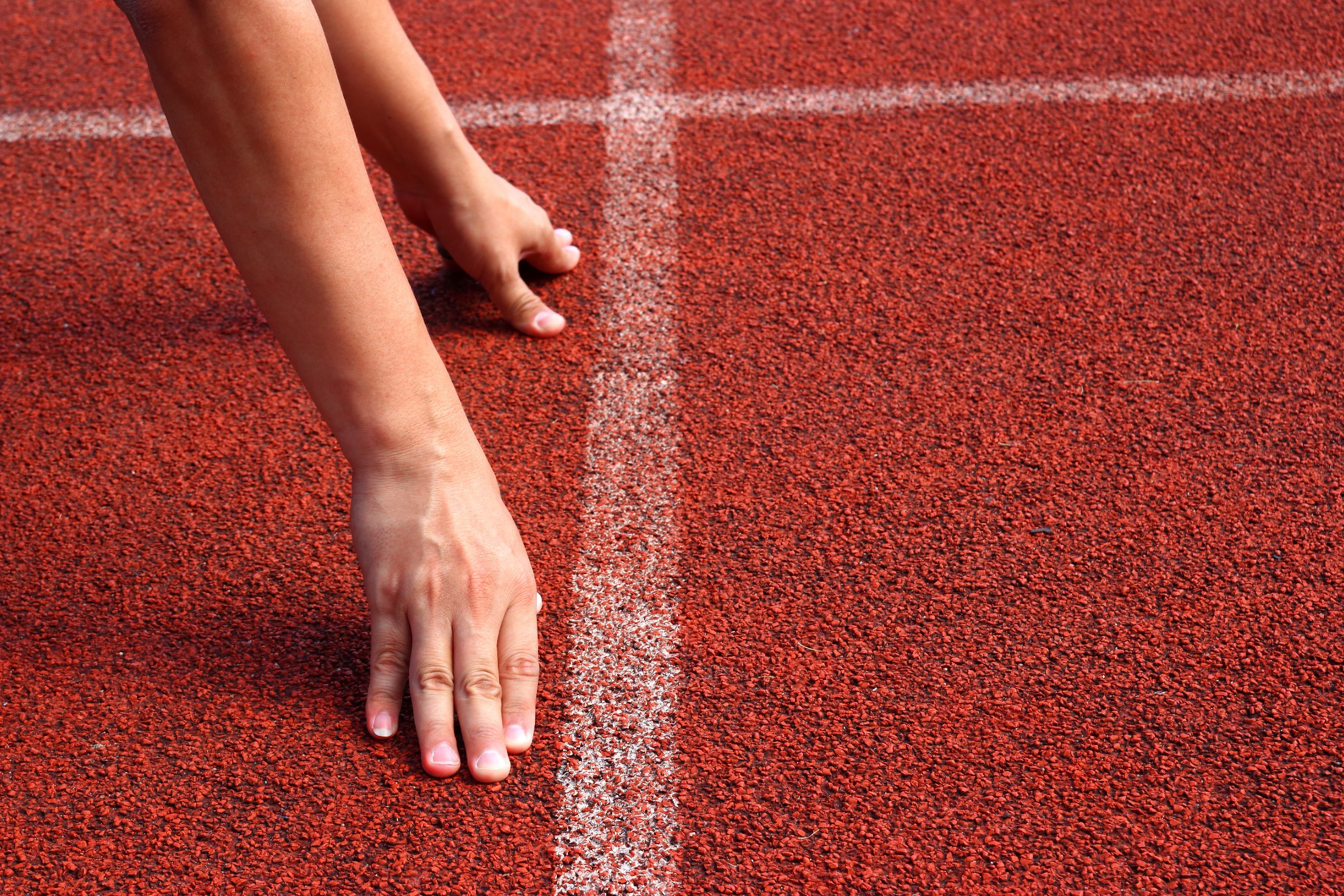 WARM UP
Work in pairs.
Choose the word whose main stress is placed 
differently from the others.
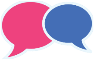 A. study  	B. respect		C. restate		D. invest 

2.  A. afford	B. remove 	          C. focus		D. ignore

3. A. study 		B. lifestyle 		C. protein		D. degree
/ˈstʌdi/
/rɪˈspekt/
/ɪnˈvest/
/riːˈsteɪt/
/ɪgˈnɔːr/
/əˈfɔːrd/
/ˈfoʊkəs/
/rɪˈmuːv/
/ˈproʊtiːn/
/ˈstʌdi/
/ˈlaɪfstaɪl/
/dɪˈɡriː/
Work in pairs.
Choose the word whose underlined part is 
pronounced differently from that of the other words.
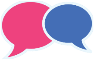 A. fitness 		B. outfit 		C. unit 	          D. sunshine

2. A. adventure		B. emperor	           C. congestion      D.semester

3. A. install 		B. abroad		C. human		D. remark
/ˈfɪtnəs/
/ˈaʊtfɪt/
/ˈsʌnʃaɪn/
/ˈjuːnɪt/
/ ədˈventʃə/
/kənˈʤesʧn/
/ˈempəə/
/səˈmestə/
/rɪˈmɑːk/
/əˈbrɑːd/
/ˈhjuːmən/
/ɪnˈstɑːl/
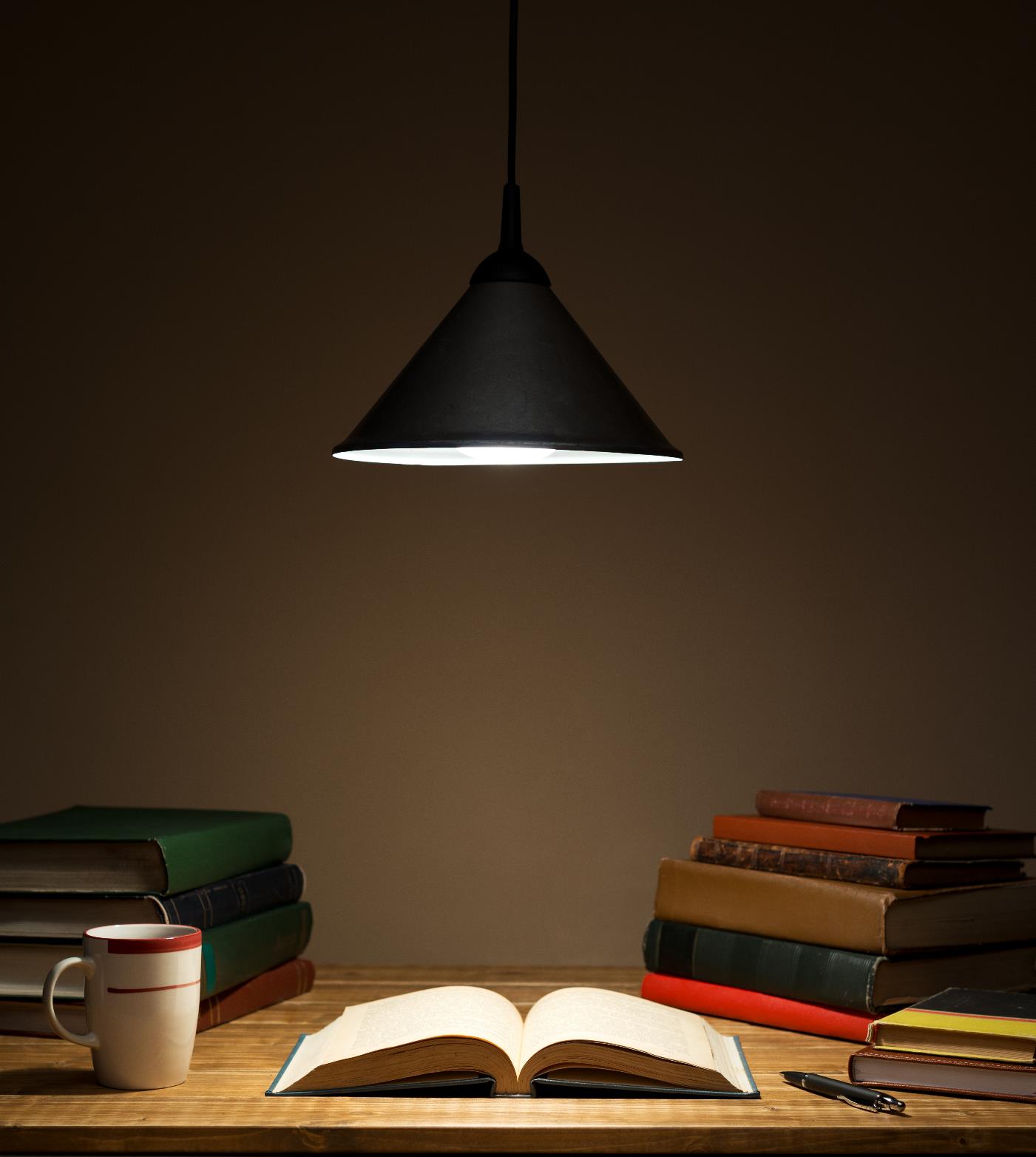 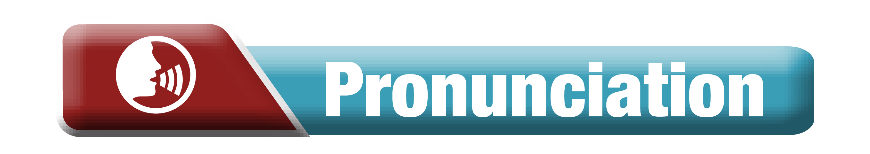 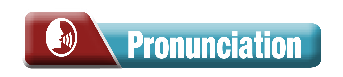 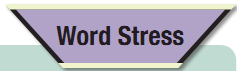 a. Final consonant sounds link to starting vowel sounds.
'… moved away …' sounds like /muːvdəweɪ/.
'… was only …' sounds like /wɑːzoʊnli/
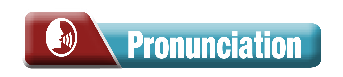 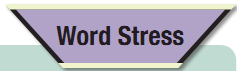 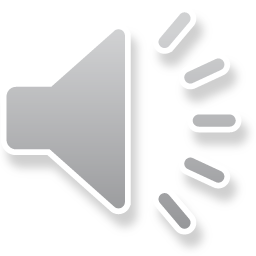 b. Notice the sound changes of the 
underlined words.
The population was only one million.
We didn't have any sports centers.
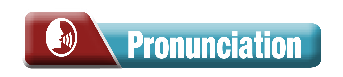 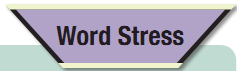 c. Listen and cross out the sentence that doesn't link consonant and vowel sounds.
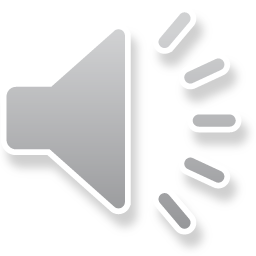 Several factories have been opened.
They built a new house.
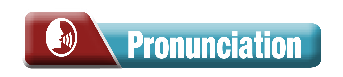 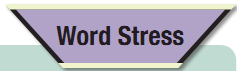 d. Read the sentences with the correct sound changes
 to a partner.
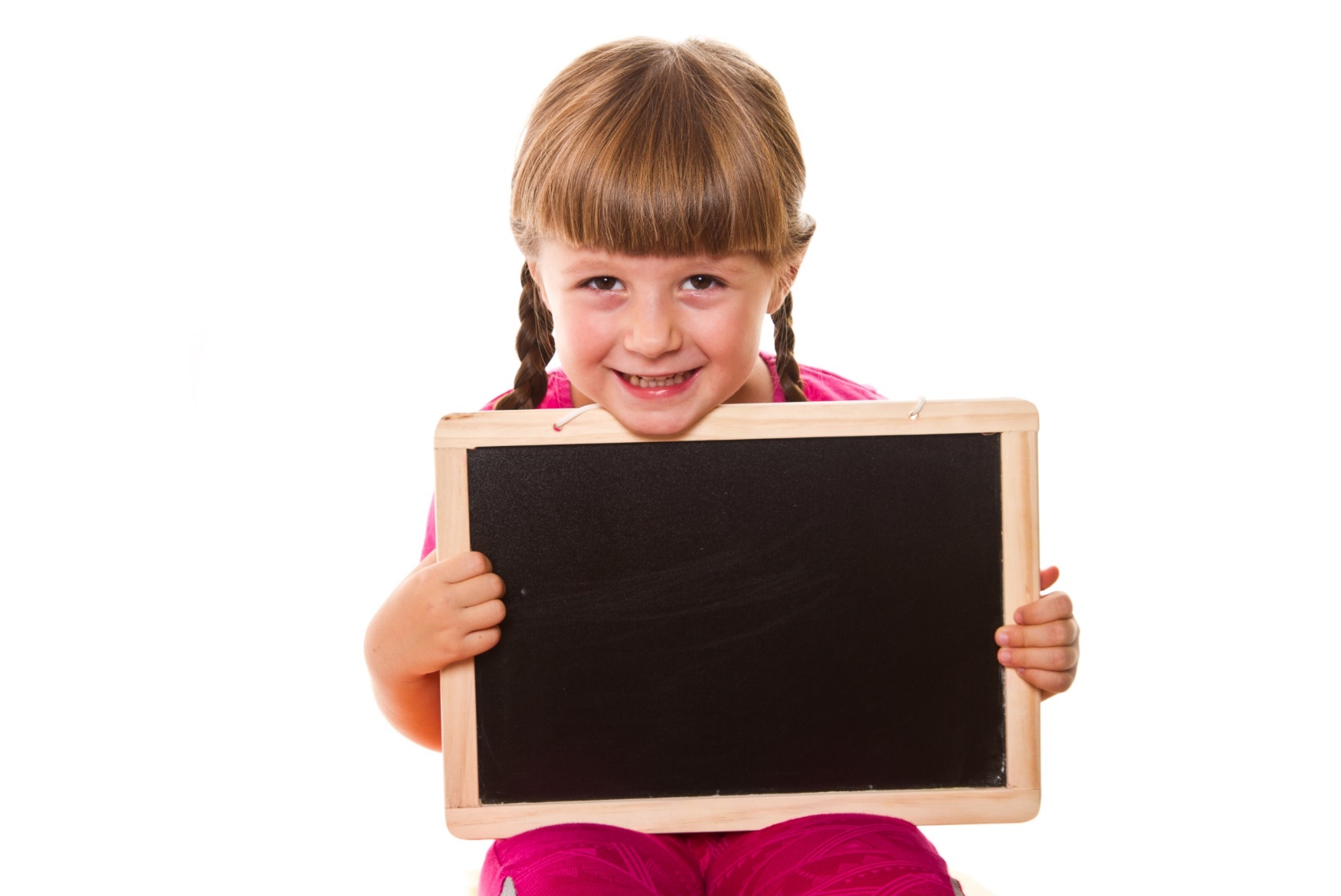 Practice
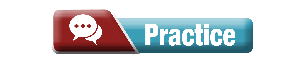 Practice the conversation. Swap roles and repeat.
Lisa: How long have you lived in this city, Mark?
Mark: My family moved here when I was six.
Lisa: Has the town changed much since then?
Mark: Well, the population has increased a lot. It takes longer to get to work now.
Lisa: Oh, can you tell me more about that?
Mark: When we moved here, the population was only twenty thousand. 
Now, there are one million people.
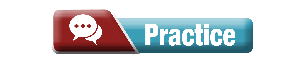 Practice the conversation. Swap roles and repeat.
Lisa: Wow! What else has changed?
Mark: A new shopping center was built a few years ago.
Lisa: Can you give me some examples?
Mark: Sure, there are stores, restaurants, a cinema,  and a bowling alley.
Lisa: That's great!
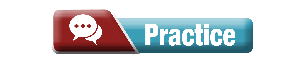 Practice the conversation. Swap roles and repeat.
Lisa: How long have you lived in this city, Mark?
Mark: My family moved here when I was six.
Lisa: Has the town changed much since then?
Mark: Well, the population has increased a lot. 
It takes longer to get to work now.
Lisa: Oh, can you tell me more about that?
Mark: When we moved here, 
the population was only  twenty thousand. 
Now, there are one million people.
Lisa: Wow! What else has changed?
Mark: A new shopping center was built a few years ago.
Lisa: Can you give me some examples?
Mark: Sure, there are stores, restaurants, a cinema,
and a bowling alley.
Lisa: That's great!
nine
three
infrastructure/improve
city/become/modern
easier/get around/now
More/people/want/live/now
roads/old/small
small/rural/town
Now/new/roads/
busy/highways
Now/big/city/many/
skyscrapers
Lots/new/businesses/ open/last/year
Government/improve/emergency services/2020
30/new/ambulance drivers
actories/offices/stores
easy/find/job/now
50/new/police officers
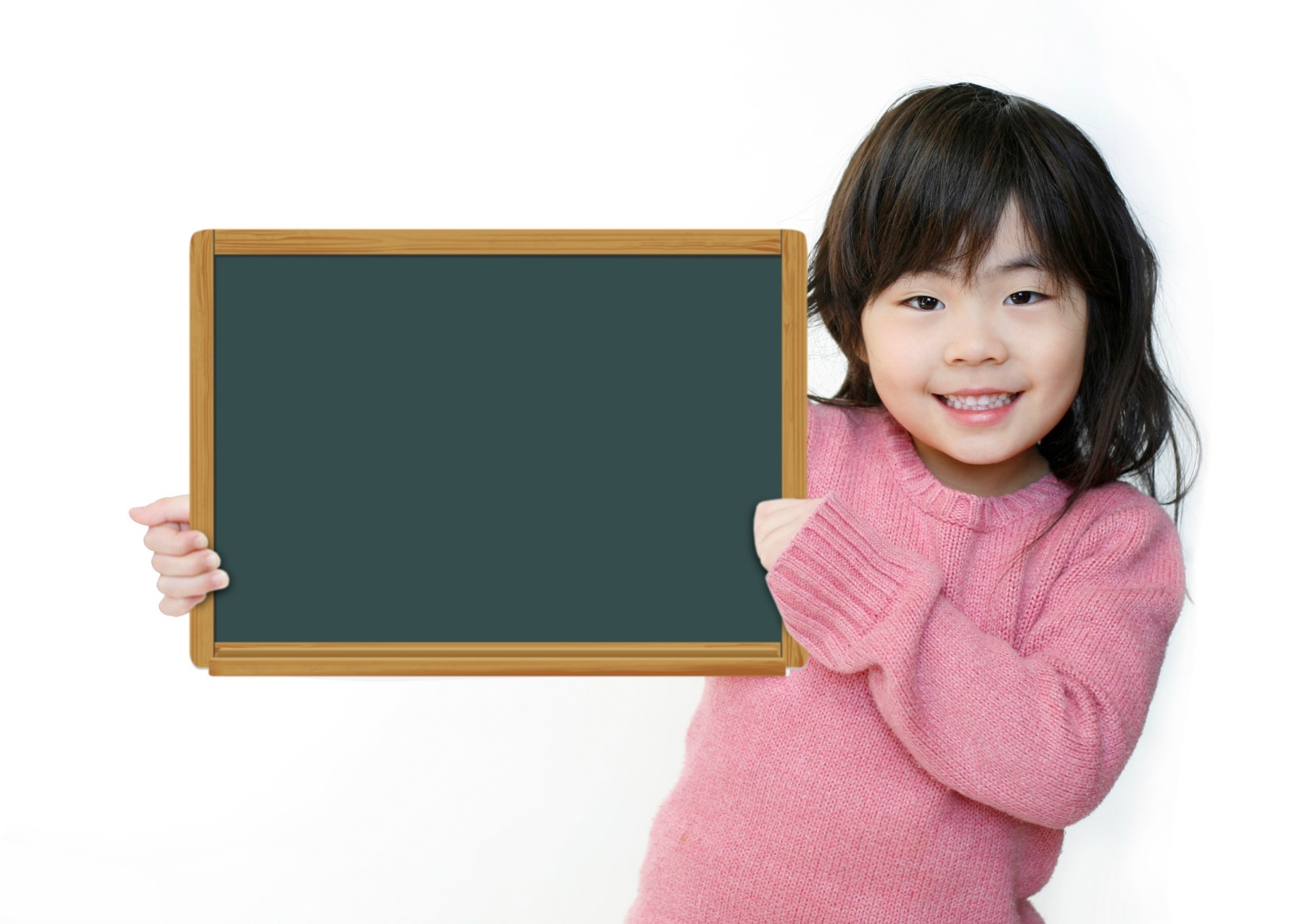 Speaking
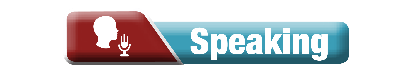 INTERVIEW: MY TOWN HAS CHANGED
a. You're doing a news report about small town developments. In pairs: Student A, you're a news reporter. Read your role card and interview Student B.
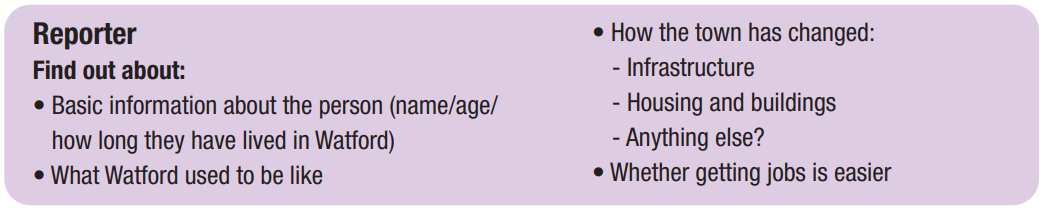 Speaking
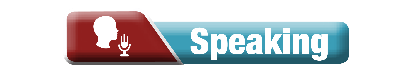 INTERVIEW: MY TOWN HAS CHANGED
Student B, you live in Watford. Read your role card, complete the information below with your own ideas, and add some extra details. Answer Student A's questions.
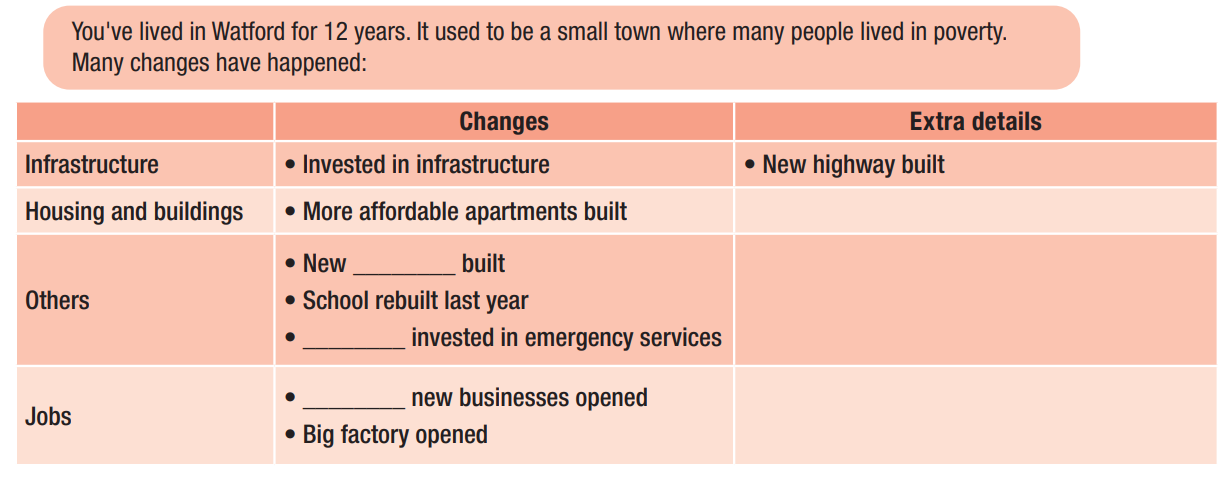 Speaking
b. Swap roles and repeat.
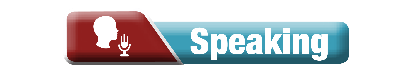 INTERVIEW: MY TOWN HAS CHANGED
c. Which changes do you think are positive? Which are negative? 
What changes would you like to see in your town.
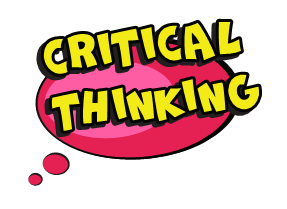 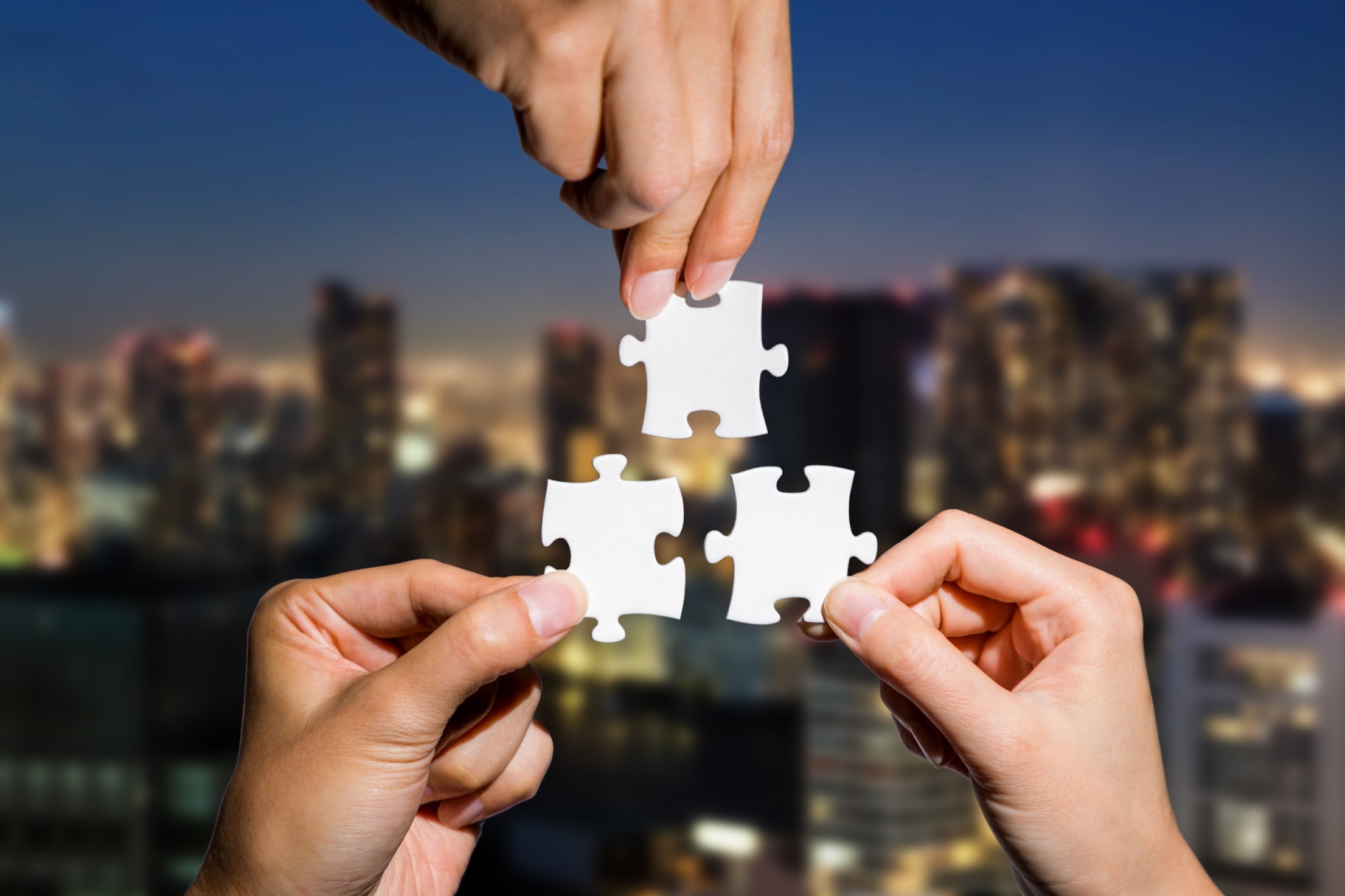 CONSOLIDATION
CONSOLIDATION
Now, write a report using the notes that you have taken from your interview and what you have reported to a new partner.
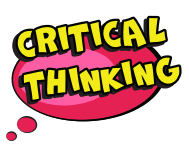 I had an interview with Lisa Hackett, who lives in Watford for 12 years. Watford used to be a small town where many people lived in poverty. 
Many changes have happened.
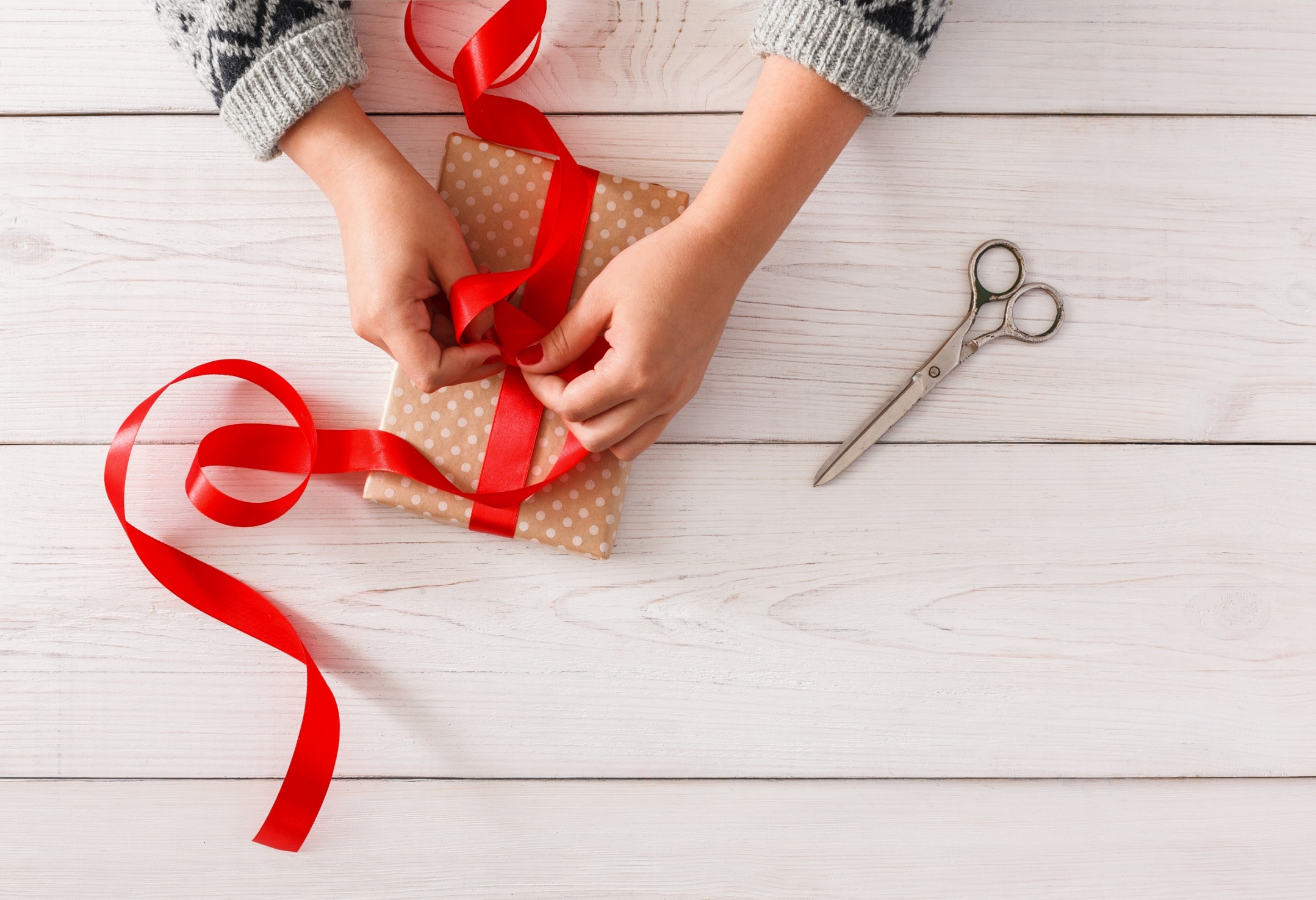 WRAP-UP
Lesson 3
Today’s lesson
Pronunciation:
- practice final consonant sounds link to starting vowel sounds.
Speaking: 
- talk about solutions for our city.
- improve speaking skill.
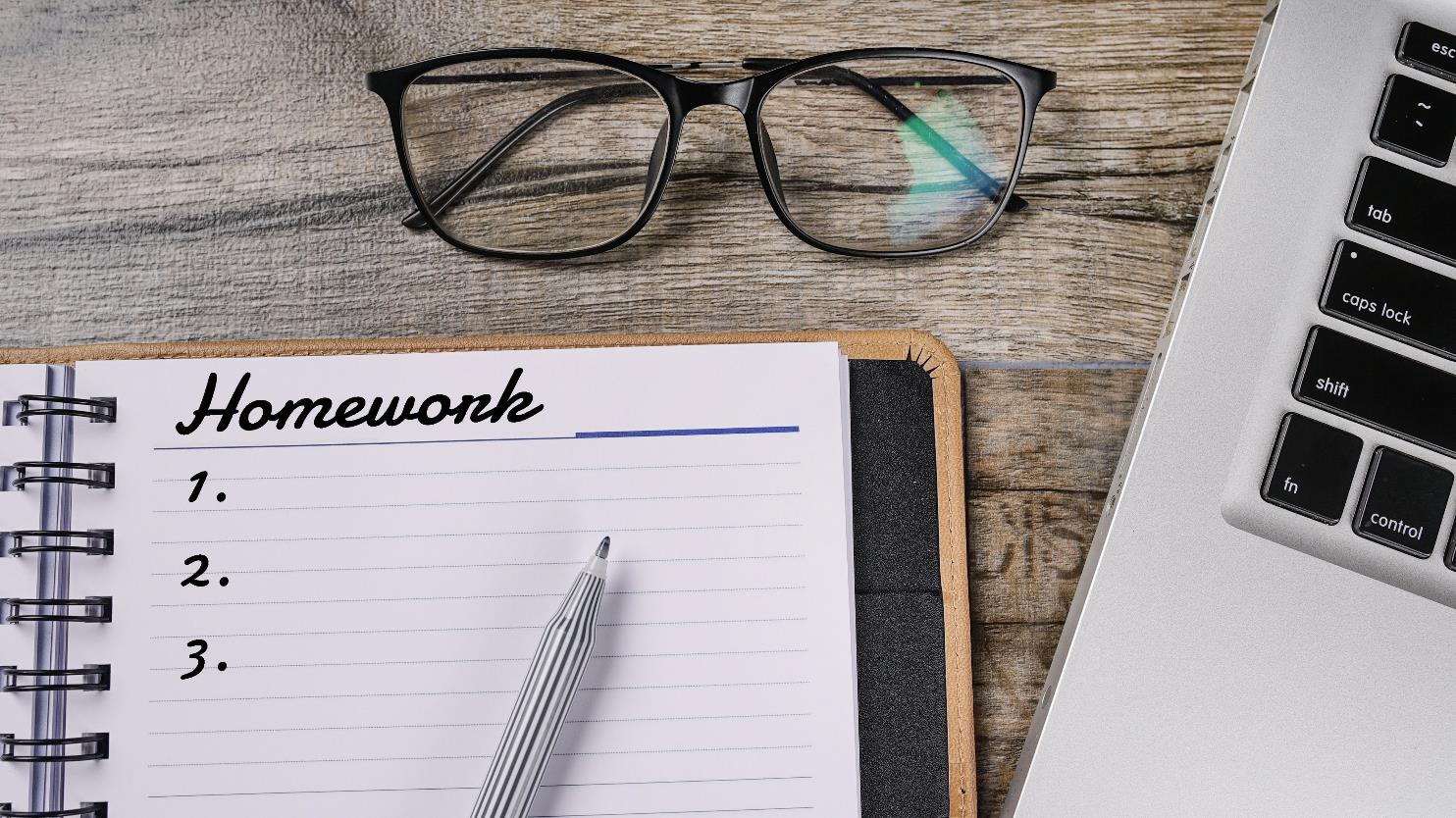 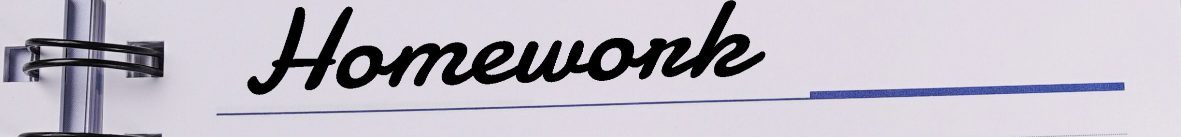 practice final consonant sounds link to starting vowel sounds.
Prepare the next lesson - Listening & Reading on pages 28 & 29 in SB.
Review all vocabularies and grammar point in the unit.
Play the consolidation games in Tiếng Anh 11 i-Learn Smart World DHA App on www.eduhome.com.vn
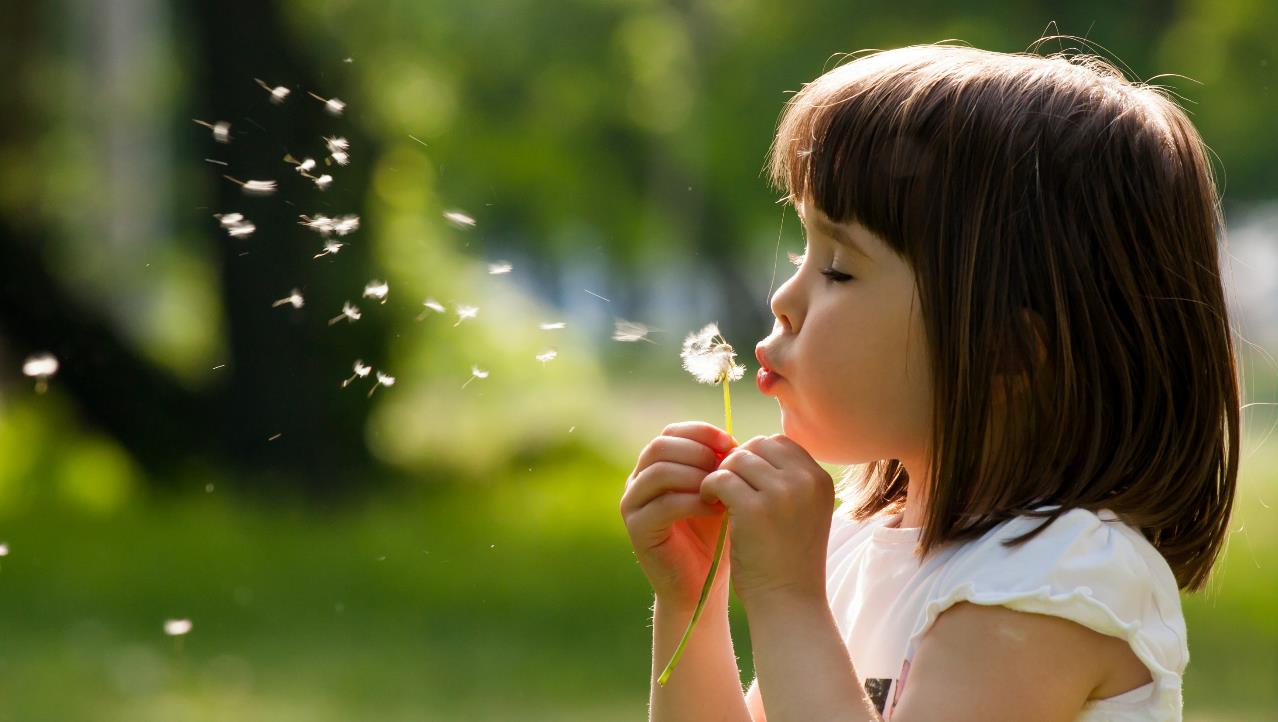 Have a nice day!